Kinetic Theory
vx
l
Pressure
Single molecule momentum change on wall collision:


Time between collisions on 1 wall:



Single molecule x force:
Pressure
n molecule x force:


2- and 3-D velocity magnitude:


Total force (both directions each axis):
Pressure
2D
3D
Force on one out of 4 or 6 walls:


RMS velocity:


Force:


Pressure:
Ideal Gas Law
Maxwell-Boltzmann Distribution
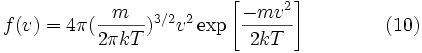 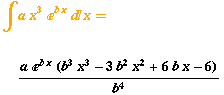 D2Q9 Velocity Distribution
D2Q9 Velocity Distribution
D2Q9 LBM